Ecological Masculinities
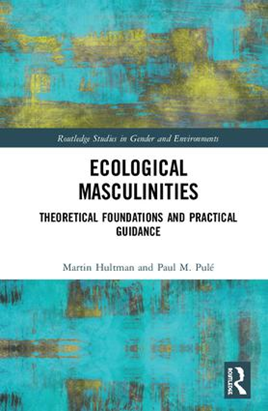 Assoc. Prof. Martin Hultman 
Chalmers University of Technology
The energy challenge….
The most BNP-rich states require the equivalent of three planets or more to support their industries, societies and lifestyles. Sweden 4,1. (WWF, 2017)

Today ca 80% of the global economy rely on fossil energy (McGlade & Ekins, 2014).

Highlighted by the International Monetary Fund (IMF), fossil fuel extractivism is subsidised with more money than the total amount that nation states globally spend on healthcare (Coady et. al, 2015)

Almost all of these fossil energy sources (coal, gas and oil) needs to be kept in the ground (or even should have a couple of years ago…) if catastrophic antroprogenic climate change is to be avoided (McGlade & Ekins 2015)
Ecocide of Great Barrier Reef
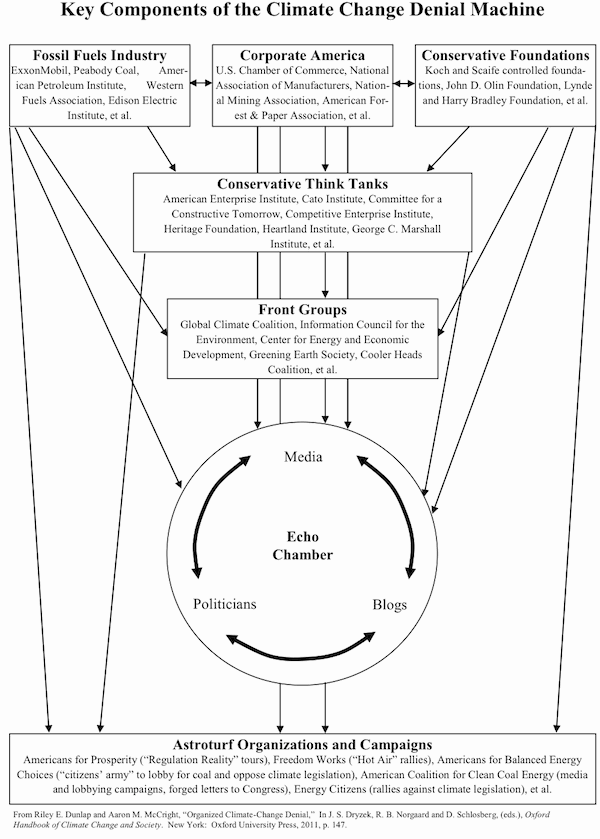 … and the political challenge
ExxonMobile-administration and Trump
…similar to right-wing populist, neo-fascist political parties in Europé such as Danish Volkparty in Denmark, Futureparty in Norway, Front National in France, Adf in Germany, Sweden Democrats in Sweden, UKIP in GB so forth.
Men is the big problem…
8 richest men own same wealth as rest of the world (Oxfam, 2017) 
10% of the wealthiest are responsible for 45 % of the global greenhouse gas emissions; reaches a four digit factor when move to extreme incomes (Chancel & Piketty, 2015)
Especially white, middle-aged, rich men travel too much, eat too much meat and live in energy intensive buildings (e.g Rätty & Carlsson-Kanyama, 2010).
Climate change denial is connected to ‘the conservative white male effect’ (McCright and Dunlap, 2015 )
Paradoxical situation: Men care less about environment and are the perpetrator (in general), still have leading positions in climate negotiations, hold top management positions in global companies and design geo-engineering planetary solutions (e.g Anshelm & Hansson 2014; Buck et al. 2014; Fleming 2007).
…but which masculinities?
Plural material̴semiotic ontology, understanding men as an unstable changeable entity, but at the same time researchable category of different configurations (inspired by e.g Hearn, 2014). Males can be different masculinities.
Analysing and transforming masculinities
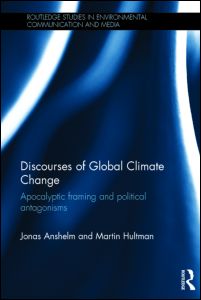 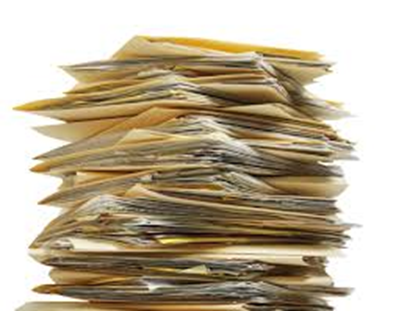 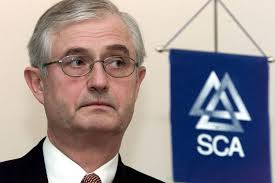 Industrial/breadwinner
Climate change debate
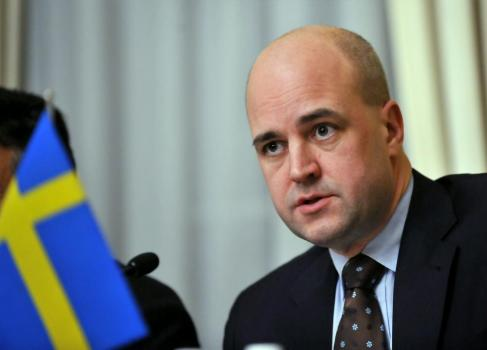 Energy- environmental history
Ecomodern
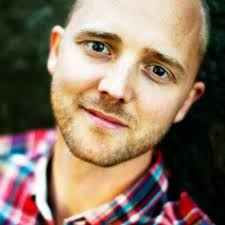 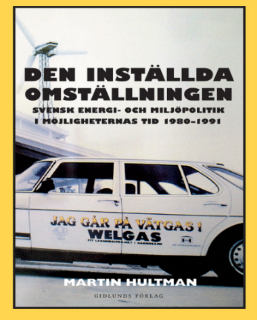 Transition Movement
Ecopreneurship
Ecological
Some scattered previous research
Limited, no overviews and no conceptualizations (Gaard, 2014; Connell and Pease, 2014; Buckingham, 2015; MacGregor, 2017). 
Some interview studies (ex. Connell, 1990; Donalson, 1990; Hultman, 2017+Rural sociological studies). Humans around the global north examples of Ecological Masculinities. These people may be environmental activists, small scale farmers or transition agents in form of ecopreneurs. 
Historical studies such as for example in explorations of the Green Man , Wild Man etc. both from an ecofeminist historian perspective (Basford, 1978) as well as from an mythopoetic perspective (Cheetham 2005). This show the contingencies of masculinities as well as environmental politics/norms that in certain periods in history can form supportive structures that make Ecological Masculinities the prefered way to behave.
Ecocritical studies; Protagonists in different forms of literature performing masculinities in the way we are interested in here (Brandt, Woodward, Ouze and more …. ) Experiments in masculinities, or/and materialisations that bring together lived experiences with a need for change
A vision of the book
Close your eyes
Four streams
One estuary
Building a shelter with drift wood from the four streams and with help from previous settlements on the shore of the watershed open to the ocean
Meating place – gathering energy
ADAMn
First stream: Masculinities studies
Pro-feminist
Plurality and structural analysis
Acknowledge men’s experience, while being critical of their privileging. 
Men’s sense of powerlessness and pain are, paradoxically, caused by their own socially sanctioned power, further noting that male domination is bestowed upon all people at a personal price. 
Lack of analysis connected to environmental issues!
Second stream: Deep ecology
Tense relationship that many individuals in Global North experience between celebrating the magnificent wilds juxtaposed against the dependence upon various forms of extractive industries.
Argue the need for deepen relationship with nature so that all come to know, feel, trust and identify with that relationship.
Humans do not have the right to reduce richness and diversity of life, but ought to only draw from Earth’s resources in order to satisfy vital needs.
Through Ecosophy-T, Arne Naess advocated for the rise of an ecological wisdom for every person who steps towards Self-realization! in connection with all Others
How to ecologize in cities and together?
Third stream: Ecological Feminisms
Issues of power and domination
Gendered violence against women and Earth
Beyond Mothering Earth
Queer ecology and material feminism
Not exploring so much how maculinities can be part of positive change
Fourth stream: Feminist Care theory
Overall malestream care for selected others in a Utilitarian tradition
Western malestream constructs of care, which separate the human mind from embodied exchanges  between others and ourselves, giving little if any consideration to notions of the intrinsic value and the equal rights of all of life.
Men have the capacity to care, how could that be directed to the care for glocal commons and humans as well an non-human others?
The shelter: Transition towards Ecological Masculinities
Awareness: Education  
Deconstruct:  Critically analyse the mechanisms of domination
Amend: Costs that others and you yourself incur, make amends for them (either directly or indirectly)
Modify: Thoughts, words and deeds to support greater care for all others and yourself – simultaneously  
Nourish: Denormalising of hegemonic masculinities, seeking new forms of masculinities that celebrate broader, deeper and wider care
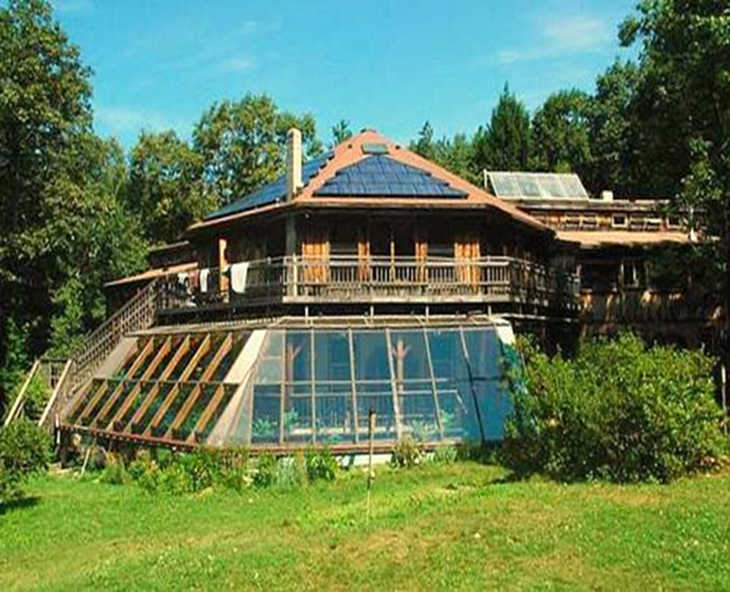 5 min: Beehive, 2 and 2
What do you see in your own organisation when you reflect with different masculinities?
How does environment and masculinities link together for you?
In what way do you think men, masculinities and enviroment can become an important issue in your research?
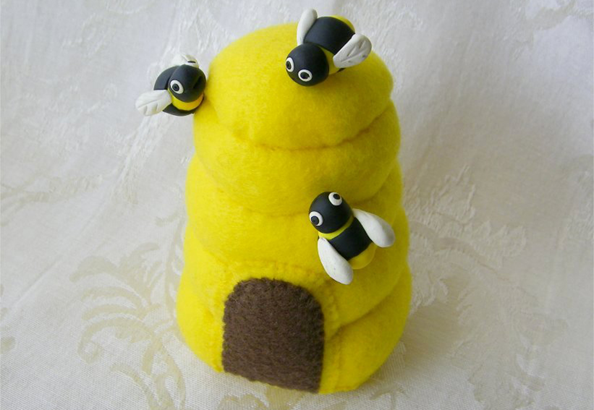 Book chapters: 
Hultman, M., Björk A. & Viinikka, T.  (fortcoming), “Far-right and climate 	change denial. 	Denouncing 	environmental challenges 	via anti-establishment 	rhetoric, marketing of doubts, 	industrial/breadwinner 	masculinities 	enactments and ethno-	nationalism.”. 	In 	Contemporary 	Environmental 	Communication by the Far Right in Europe ed. 	Forchtner, 	Kølvraa & Wodak London: Routledge
Hultman, (2017) “Exploring industrial, ecomodern, and ecological 	masculinities” in 	Routledge 	Handbook of Gender and 	Environment Edited by 	Sherilyn MacGregor, Routledge: 	London
Hultman, Martin (2017) “Industrial-, Ecological-, and Ecomodern 	Masculinity. 	Conceptualising 	forms of 	masculinities in the 	environmental field” in Understanding 	Climate 	Change 	through 	Gender Relations, Edited 	by Susan Buckingham and 	Virginie le 	Masson, 	Routledge: London
Hultman, M. and Anshelm, J. (2017). “Masculinities of climate change. 	Exploring 	examples of industrial-, ecomodern-, 	and ecological masculinities in the age of 	Anthropocene” in Marjorie Cohen ed. Climate Change and 	Gender in Rich 	Countries. 	London: Routledge.
Editor:
Hultman, Martin & Kall, Ann-Sofie (2016), Genus och miljö - en fruktbar 	symbios. 	Introduktion till specialnummer om genus och miljö,
Related publications
Books:
Hultman, Martin and Paul Pulé (2018), Ecological Masculinities, Routledge: 	London
Hultman, Martin et.al., (kommande) Att ställa frågan. Att konkretisera 	omställning. Att förlora striden. Svensk energi- och miljöpolitik 	1971-	1991.
Articles: 
Kall, A. S., & Hultman, M. (2018). Pacifismo femminile ed energie rinnovabili 	su piccola 	scala. La mobilitazione anti-nucleare 	nella 	Svezia degli 	anni Settanta. La 	camera blu. 	Rivista di studi 	di genere, (18).
Krange, O. Kaltenborn, B.& Hultman, M. (2018). “Cool Dudes in Norway: 	Climate 	Change denial among conservative 	Norwegian 	Men”. Environmental Sociology. 

Hultman, Martin (2016) Gröna män? Konceptualisering av industrimodern, 	ekomodern 	och 	ekologisk 	maskulinitet, i Kulturella 	Perspektiv vol. 	1, Special Issue 	Environmental 	Humanities ed. 	Christer Nordlund s.28-	39

Anshelm, J., & Hultman, M. (2014). A green fatwā? Climate change as a threat 	to the 	masculinity of 	industrial modernity. 	NORMA: International Journal for 	Masculinity Studies, 9(2), 	84-	96.
Hultman, Martin (2013)”The Making of an Environmental Hero: A History of 		Ecomodern 	Masculinity, Fuel Cells and Arnold 	Schwarzenegger”, 	Environmental Humanities 	2: 	83-	103.
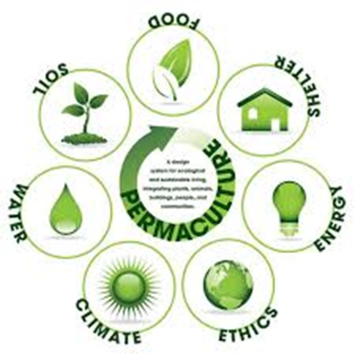